How Latitude and Longitude Form the Global Grid
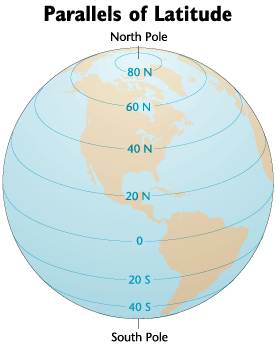 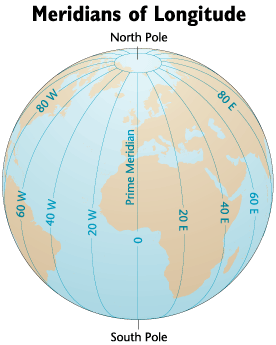 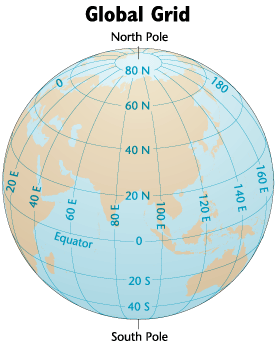 OwlTeacher.com
The Hemispheres
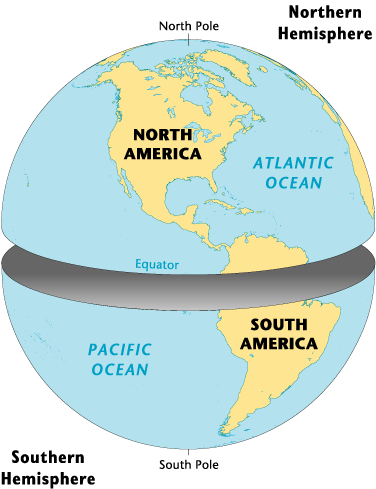 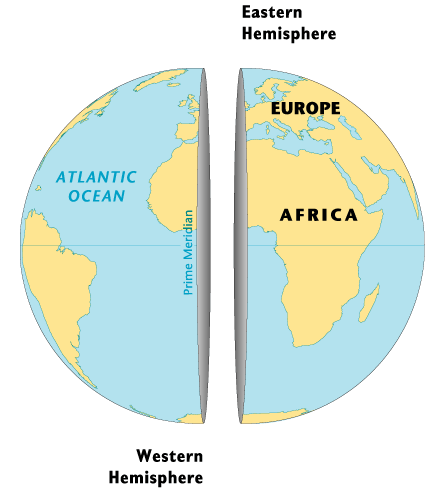 OwlTeacher.com